Workshop guide
Facilitator: 
Read notes to prepare. Amend slides if needed.
Practice the script aloud. Change as needed. 
Ready the family-facing materials.
Display slide 2 as families arrive.
Be a Text Feature Detective
[Speaker Notes: Copyright 2022 Springboard Collaborative, all rights reserved.

Overview and rationale: 
This is an understand the story workshop. Nonfiction texts have important information embedded in text features. This workshop gives families questions they can use to help their child notice the text features and then use them to learn additional information. Using text features will help their child deepen their understanding of the text.

Materials: 
Corresponding Reading Tip Sheet (in the languages the families need)
Family Workshop Feedback Form (paper or digital form)
Books for families to use during reading tip time and practice time. This workshop is only applicable to nonfiction.
Projector to display slides
Empty envelope for families to put feedback form in (optional but highly recommended)
Name tags (optional but highly recommended)

Facilitation notes 
To prepare
In this workshop, you will model how to identify text features and discuss what information the author wants us to know. 
Study the slides in the reading tip section. Think through how you will model and guide practice for using text features. 
Families need access to a nonfiction text during the reading tip explanation so they can practice finding each feature.
Preview the light blue slides and choose the ones that are appropriate for your context (needs of the families, grade level).
Familiarize yourself with the content of the presentation so you can talk with families, not at them.

During workshop
Take time to build rapport as a group and individually with families. Little things, like learning family members’ names and greeting them at the door, go a long way.
Keep pace so that families have time to practice the tip and also reflect. Practice and reflection help families internalize the strategy.
Circulate and check-in with families individually during practice time. See the “Practice time” slide for more specific suggestions.

Ideas to differentiate 
Be sure the book you use to model matches the reading abilities of the children in the workshop. Consider modeling with one or two pages from books with differing difficulty. 
Consider changing the passages on the slides to be more appropriately matched to the level of your students.
Preview the “Check in on literacy terms” slide and adjust terms or definitions as needed.
If teaching this workshop to families with younger readers:
Choose the appropriate “Reading = conversation” slide. 
Focus on 1 or 2 text features only. 
If teaching this workshop to families with older readers:
Choose the appropriate “Reading = conversation” slide. 
Invite children to list additional text features they use (heading, quotes, titles, etc.)
Print out a website or nonfiction article and talk about the features there, including how you know it’s a reputable site.
If teaching this workshop to multilingual families:
Provide nonfiction texts in the language they are most comfortable with during the reading tip explanation. This will make it easier to discuss the purpose of each text feature. Then families can more easily support their child when they read nonfiction texts in English during practice time.
Remind families that spending time activating background knowledge about a subject can help with comprehension when we read nonfiction texts.
Provide families with a cheat sheet with the text feature name in English, text feature translation, and the basic purpose. 
Remind families that children can discuss text features in whatever language they feel most comfortable. The thinking is the same!
If families are familiar with this workshop, consider how you might leverage their experience. Ask families to share how they helped their child internalize the steps. Invite them (ahead of time) to model one or more steps, if appropriate.

Timing considerations for a 60 min workshop
Welcome: 10 mins
Reading tip: 15-20 mins
Practice: 15-20 mins
Reflection and updates: 10 mins

After you use these materials, we want to hear your feedback! Fill out the Family Workshop Facilitator Feedback Form at https://bit.ly/SBCfeedbackform.]
Be a Text Feature Detective
[Speaker Notes: Part 1: Welcome 

Formally welcome families and tell them the title of today’s workshop. Do not go into specific steps of the reading tip at this point. 
Ensure families have the materials they need and are sitting with their children.]
Agenda
Welcome
Reading tip
Practice time
Reflection & updates
[Speaker Notes: Provide an overview of what families will be doing today (and at every Family Workshop).
If this is the first Family Workshop in a series, explain that the icons for each of the four parts of the Family Workshop also run along the bottom of slides. ​ 
If this is not the first workshop, move quickly through this slide.

Sample script
Here is our plan for today. You can see each part of our agenda has an icon [point to the icons]. You can also find each icon along the bottom of each slide  [point to bottom] so you can see where we are in the agenda. First, we’ll review a couple of things, then we’ll get right to the reading tip. Most of our time will be spent on practice time so we can all try out the reading tip. Then we’ll reflect and talk about some updates.
 
Please speak up with questions, concerns, or anything you’d like to share. We’re here together for one hour and need to maximize the time. Every child learns to read in a different way, but putting our heads together helps our shared cause: to give kids a reading boost and cultivate a the joy of reading.

Sample script in Spanish
Aquí tenemos el plan para hoy. Se puede ver que cada parte de la agenda tiene un ícono [point to the icons]. También se encuentran en el final de cada diapositiva [point to bottom] para que puedan saber en qué parte estamos. Primero, vamos a repasar algunas cosas. Luego vamos a empezar con el consejo de la lectura. La mayoría del tiempo vamos a pasar aquí, en la práctica, para probar el consejo de la lectura juntos. Luego, vamos a reflexionar y hablar sobre algunas novedades.
 
En cualquier momento, pueden hacer preguntas, compartir preocupaciones, o cualquier otra cosa que quieren compartir. Vamos a estar juntos por una hora y queremos aprovechar del tiempo que tenemos. Cada niño aprende a leer de una manera diferente. Estamos aquí para trabajar en la misma causa: ayudarles a los niños a mejorar en la lectura y llegar a disfrutarla.]
Workshop guidelines
Be prepared.
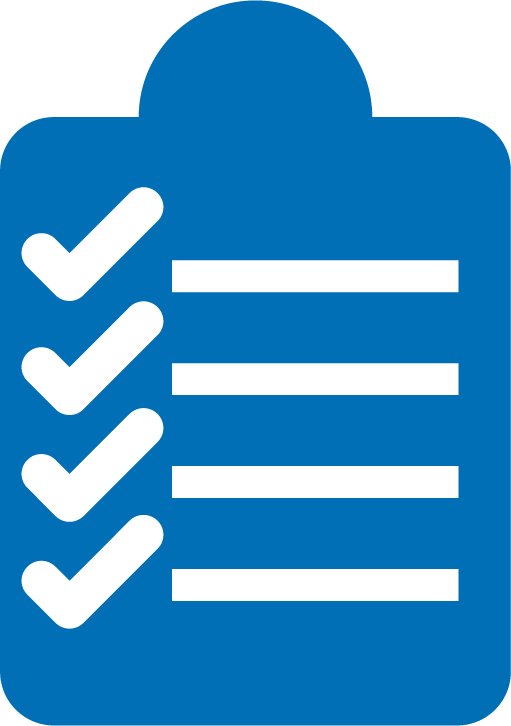 Be present.
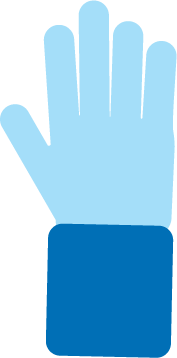 Be courteous.
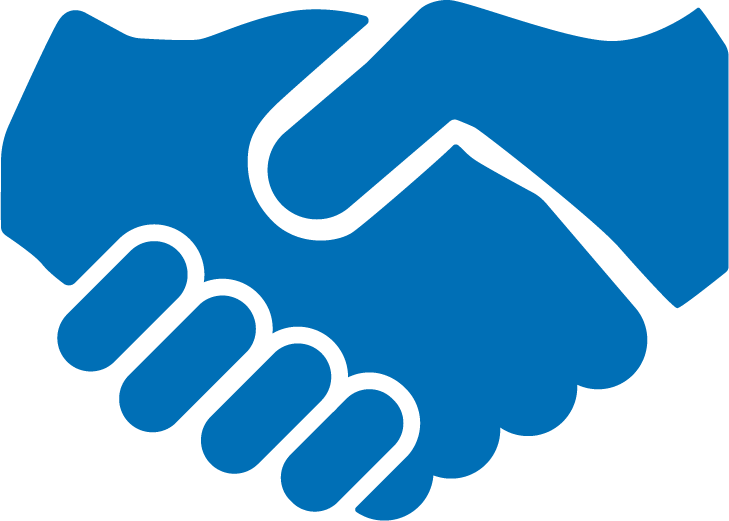 Ask questions.
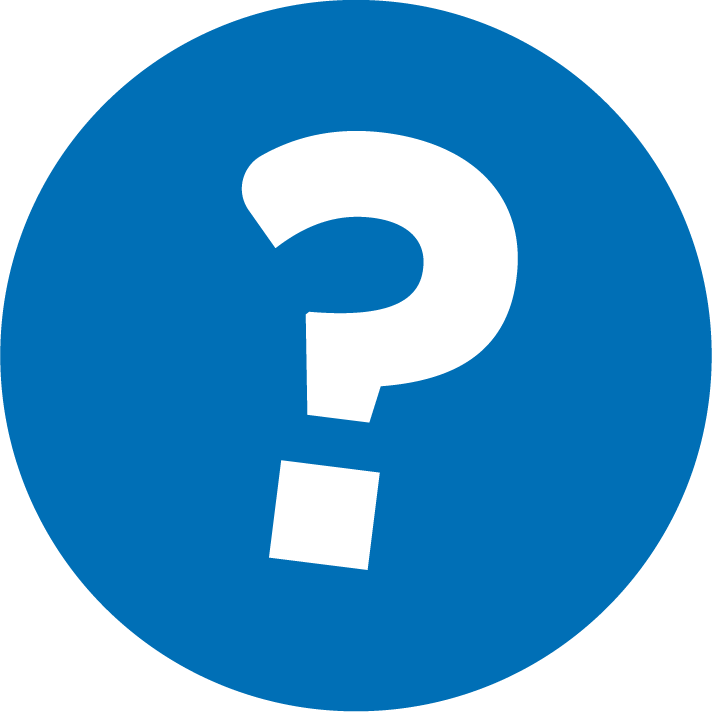 [Speaker Notes: Briefly explain the guidelines or “the rules we all agree to follow so that we can all have an enjoyable and an effective workshop.”
If this is the first workshop, briefly explain each of the guidelines.
Alternatively, a family volunteer may read or summarize this slide if they’ve attended the previous workshop. ​
Consider putting these on chart paper and inviting the group to add to the list. If you do this, be sure to change this slide in subsequent workshops.​
Emphasize these guidelines are for everyone (including you, the facilitator) and pledge to be prepared, present, courteous, and ask questions.
Emphasize the last point and specifically invite families to ask lots of questions.]
Be a text feature detective
1
Notice the text features.
Use the text features to squeeze out more information.
2
Sometimes important and interesting information lies in the text features!
[Speaker Notes: Part 2: Reading tip

Introduce the 2 parts of the reading tip.

Sample script: 
Today we will practice deepening our understanding of a topic in a nonfiction text by learning about nonfiction text features. We’ll break it down into 2 steps:

First we’ll go over some of the most common nonfiction text features and see examples.
Then for each feature, we’ll practice using those features to squeeze out more information to learn more.

Why?
The purpose of a nonfiction (informational text) text is to LEARN about a topic. But nonfiction texts often put important information outside of where we normally look on a page, like outside of the paragraph. So, when we use the text features, we can learn everything the author intended for us to learn about the topic.

Sample script in Spanish:
Hoy vamos a aprender sobre los elementos de no ficción para profundizar nuestro entendimiento de temas de no ficción. Vamos a hacerlo en 2 pasos: 

Primero vamos a repasar algunos de los elementos de textos de no ficción más comunes y ver algunos ejemplos
Luego, para cada elemento, vamos a practicar el uso de los elementos para poder aprender mas informacion todavía 

¿Por qué?
El propósito de textos de no ficción (textos de información) es APRENDER sobre un tema. Poner información importante en lugares aparte de los párrafos o donde normalmente vemos en la página es común en textos de no ficción. Entonces, cuando usamos los elementos de no ficción, podemos aprender todo lo que el autor tenía en mente para nosotros.]
Check in on literacy terms
Different parts of a text that give us information about a topic.
Text features
Detective
A person whose job is to find information about someone or something.
Important
Something that has a big or great meaning.
[Speaker Notes: To make sure everyone has a common understanding, define some literacy terms as needed.]
Table of contents
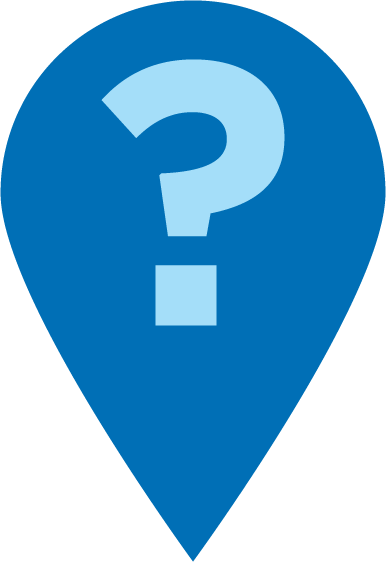 What do we learn from the table of contents?

I’d like to review why earthworms are slimy. Where should I look?
a list of chapters or sections given in the front of a book
[Speaker Notes: Model using the text feature on the slide. 
If you have younger children, you may want to read the table of contents for them.
Prompt families to find the text feature in a book near them (in pairs or small groups). 
Ask a volunteer to share what they learned from the text feature.

Sample script
Today, we will explore a book together and walk through the reading tips. Then you’ll have a chance to practice it with books on your own with your child.
We’ll read through some of the book “Wiggly Worms” from Kids A-Z. 

I put pages from the book here to display examples of these nonfiction text features. 
The first feature we will go over is the table of contents. Just to help us all remember these new words, everybody say “table of contents”!
Can someone read the short definition of “table of contents” here on the slide? 

Great. Let’s look closely at the table of contents. What kind of information does it give me? 
Can I have a volunteer answer this question on the slide: I’d like to review why earthworms are slimy. Where should I look?

Now look at the nonfiction book near you. Find the table of contents. Discuss what you learned from the table of contents with your child.

Sample script in Spanish
Hoy vamos a explorar un libro juntos y revisar algunos consejos de lectura. Luego va a tener la oportunidad de practicar los consejos por su parte con su hijo. Vamos a leer partes del libro “Wiggly Worms” (Gusanos serpenteantes) de Reading A to Z kids. 

Aquí muestro ejemplos de elementos de no ficción del libro.
El primer elemento que vamos a repasar es la tabla de contenidos. Para ayudarnos a recordar estas palabras nuevas, todos van a decirlo - ¡La tabla de contenidos!
¿Alguien quisiera leer la definición corta de la tabla de contenidos aquí en la diapositiva?

Buenísimo. Vamos a ver el ejemplo. ¿Qué tipo de información se encuentra en la tabla de contenidos?
Quisiera la ayuda de un voluntario. Me gustaria saber porque los gusanos son babosos (o “slimy” en inglés). ¿Dónde puedo encontrar la información?

Ahora revisa el libro de no ficción que tiene al lado. Busca la tabla de contenidos. Platica sobre lo que aprende de la tabla de contenidos con su hijo.]
Caption
Let’s go through this book
a title or brief explanation of a picture
[Speaker Notes: Model using the text feature on the slide. 
Prompt families to find the text feature in a book near them (in pairs or small groups). 
Ask a volunteer to share what they learned from the text feature.

Sample script
The next one you see here is called a caption. Just to help us all remember these new words, everybody say “caption”! Can someone read the short definition of caption here on the slide? 

Great! That’s all they are! Just like a caption of a photo on Facebook or Instagram, captions work the same here in informational texts. 

Here the caption reads “A bird has to work to pull a strong worm out of its hole.” Because I read that caption, I learned more about worms and their predators. I forgot that birds eat worms but now have a real image in my mind. 

Now look at the nonfiction book near you. Flip through and see if you can find a caption.

Sample script in Spanish
El siguiente elemento que vamos a repasar se llama leyenda. Para ayudarnos a recordar estas palabras nuevas, todos van a decirlo - ¡Leyendas!
¿Alguien quisiera leer la definición corta de leyendas aquí en la diapositiva?

¡Buenísimo! ¡Son así de simples! Como una leyenda en una foto de Facebook o Instagram, las leyendas funcionan igual aquí en textos de información. 

Aquí la leyenda dice, “A bird has to work to pull a strong worm out of its hole.” Quiere decir - Un pájaro tiene que trabajar para sacar un gusano de su hueco. - Porque leí la leyenda, aprendí más sobre los gusanos y sus predadores. Se me había olvidado que los pájaros comen gusanos, pero ahora tengo la imagen real en mi mente. 

Ahora revisa el libro de no ficción que tiene al lado. Hojea las páginas para encontrar una leyenda.]
Label
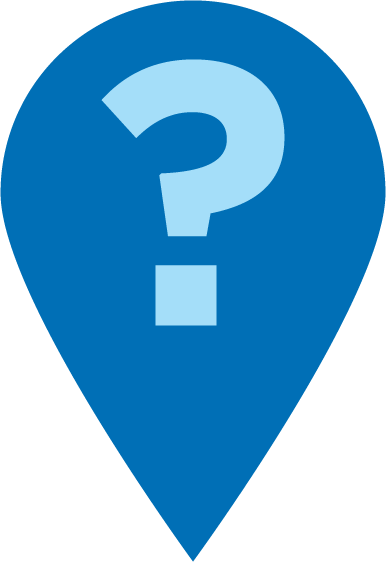 Do you see a label in this book?

What does a label do?

What information does this label give?
a small piece of information attached to an image that gives more information about it
[Speaker Notes: Model using the text feature on the slide. 
Prompt families to find the text feature in a book near them (in pairs or small groups).
Ask a volunteer to share what they learned from the text feature.

Sample script
The third one you see here is called a label. Just to help us all remember these new words, everybody say “label”! Can someone read the short definition of label here on the slide? 

Thanks! Labels help us learn more. For example, [read labels on slide]. Here to the left in the green are questions you can ask your child. Turn and talk for a few seconds and just ask that question to your child: “What information does this label give?”

Can I have a volunteer tell me what information they learned from the label on the slide?

Now look at the nonfiction book near you. Flip through and see if you can find a label.

Sample script in Spanish
El tercer elemento que vamos a repasar se llama etiquetas. Para ayudarnos a recordar estas palabras nuevas, todos van a decirlo - ¡Etiquetas!
¿Alguien quisiera leer la definición corta de leyendas aquí en la diapositiva?

¡Gracias! Las etiquetas nos ayudan a aprender más. Por ejemplo, “slime on a worm’s skin” y “slime trail on a log”. Quieren decir - baba en la piel de un gusano - y - un camino de baba en un tronco - 

Aquí al lado izquierdo en verde hay preguntas que se puede hacer a su hijo. Vamos a tomar un momento. Usted le puede preguntar a su hijo - ¿Qué información provee la etiqueta? - 

¿Alguien quisiera decirnos la información que aprendió de la etiqueta en esta diapositiva?

Ahora revisa el libro de no ficción que tiene al lado. Hojea las páginas para encontrar una etiqueta.]
Diagram
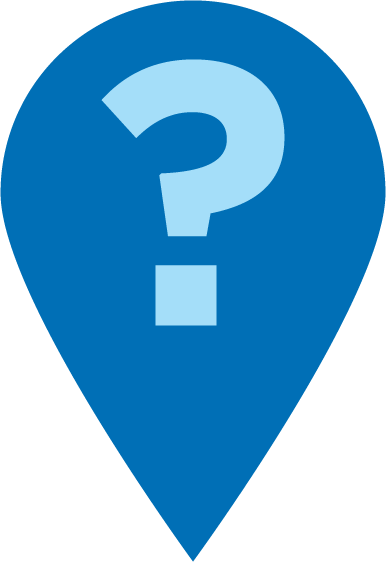 Do you see a diagram in this book?


What information does this diagram give?
a simple drawing showing the details of something larger or more complicated
[Speaker Notes: Model using the text feature on the slide. 
Prompt families to find the text feature in a book near them (in pairs or small groups.)
Ask a volunteer to share what they learned from the text feature.

Sample script
The next feature we will go over is a diagram. Just to help us all remember these new words, everybody say “diagram”! Can someone read the short definition of diagrams here on the slide? 

Awesome. I love hearing your voices. Diagrams are like zoomed in pictures of something we rarely get to see. They teach us about very small creatures or very large animals or other things that we can’t get an up-close view of in normal life. Let’s do the same thing here as we did before and talk about these questions on the side column. 

It might be hard to see so feel free to get up and come look [or go over it quickly as you point and read]. 

Now look at the nonfiction book near you. Flip through and see if you can find a diagram. What do you learn from the diagram?

Sample script in Spanish
El próximo elemento que vamos a repasar es diagramas. Para ayudarnos a recordar estas palabras nuevas, todos van a decirlo - ¡Diagramas! ¿Alguien quisiera leer la definición corta de diagramas aquí en la diapositiva?

¡Chido! ¡Me encanta escuchar sus voces! Los diagramas son como imágenes de cerca de algo que casi nunca podemos ver. Nos enseñan sobre las criaturas muy pequeñas o los animales muy grandes o otras cosas que no podemos ver de cerca en la vida normal. Vamos a hacer aquí lo que hicimos antes y hablar de las preguntas que se encuentran en la columna al lado. 

Verlo puede ser dificil. Pueden levantarse para verlo de cerca [or teacher: go over it quickly as you point and read]. 

Ahora revisa el libro de no ficción que tiene al lado. Hojea las páginas para encontrar un diagrama. ¿Qué aprendió del diagrama?]
Bolded word
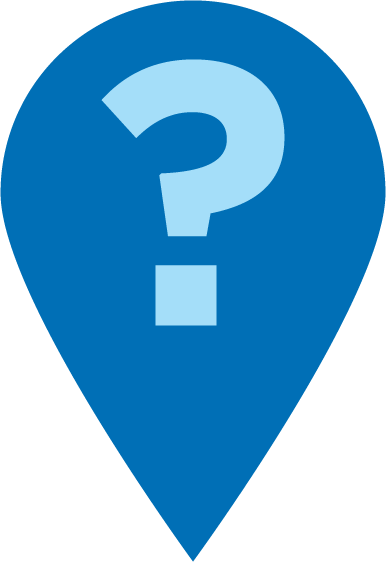 Do you see a any bolded words on this page?
What do you already know about this word? 
What does the word mean?
a word in a darker, thicker font
important to understanding the topic
might be words that your child doesn’t know yet
[Speaker Notes: Model using the text feature on the slide. 
Prompt families to find the text feature in a book near them (in pairs or small groups.)
Ask a volunteer to share what they learned from the text feature.

Sample script
Another text feature is a bolded word. You can see there are three bolded words on this page.

These are easy to overlook but they’re important. Bolded words are usually new words that are associated with this subject. If we, as readers, pay particular attention to these words, we’ll get some of the most important information about the subject. For example, the three bolded words here tell us that earthworms are slimy, they mate, and they form a cocoon. The cocoon is where baby worms grow until they’re ready to come out.  Here to the left in the green are questions you can ask your child. 

Now look at the nonfiction book near you. Flip through and see if you can find any bolded words.

Sample script in Spanish
Otro elemento de no ficción es una palabra en negrita. En esta página, se puede ver tres palabras escritas en negritas. 

Es fácil pasarlas por alto pero son importantes. Las palabras en negritas usualmente son palabras nuevas que tienen que ver con el tema. Como lectores, si ponemos atención en particular a estas palabras, vamos a aprender la información más importante del tema. Por ejemplo, las tres palabras aquí en negritas no dicen que los gusanos son babosos, se aparean y forman capullos. El capullo es donde los gusanitos crecen hasta estar listos para salir. Aquí al lado en verde hay preguntas que se puede hacer a su hijo. 

Ahora revisa el libro de no ficción que tiene al lado. Hojea las páginas para encontrar palabras en negritas.]
Glossary
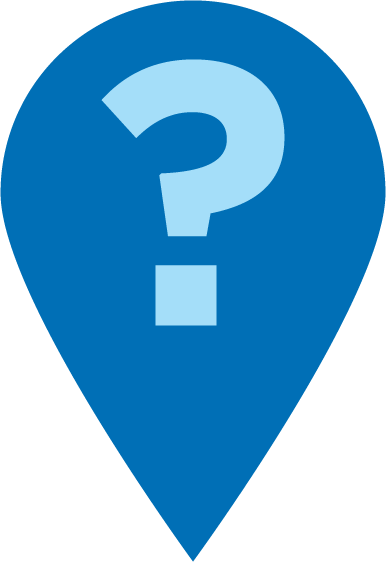 This word is in bold text. It must be in the glossary. Where is that?

What information does this glossary give?
A list of words from the book with explanations or a short dictionary for that book
[Speaker Notes: Model using the text feature on the slide. 
Prompt families to find the text feature in a book near them (in pairs or small groups.)
Ask a volunteer to share what they learned from the text feature.

Sample script
The last feature we will go over is the glossary. There are a lot more nonfiction text features out there but we just want to go over some of the most common ones here today.  Just to help us all remember these new words, everybody say “glossary”! Can someone read the short definition of glossary here on the slide? 
When you’re reading nonfiction books, you’ll often see important words bolded. This usually means they are also found in a glossary in the back. They are also important words to remember as we’re learning about the topic. It’s a good thing to review the glossary when we’re done reading a book.
Now look at the nonfiction book near you. Find the glossary. Can I have a few people share one word that is in their glossary?

Sample script in Spanish:
El último elemento que vamos a repasar es el glosario. Hay muchos otros elementos de no ficción que existen pero solamente queríamos repasar algunos de los más comunes aquí hoy. Para ayudarnos a recordar estas palabras nuevas, todos van a decirlo - ¡Glosario! ¿Alguien quisiera leer la definición corta de glosario aquí en la diapositiva?
Cuando leemos libros de no ficción, es común ver palabras importantes en negritas. Usualmente eso quiere decir que están en el glosario que se encuentra en las últimas páginas del libro. También son palabras importantes para recordar mientras aprendemos sobre el tema. Revisar el glosario cuando terminamos un libro es una buena idea.  
Ahora revisa el libro de no ficción que tiene al lado. Busca el glosario. ¿Algunas personas pueden compartir una palabra que encuentran en su glosario?]
Reading = conversation (K-1)
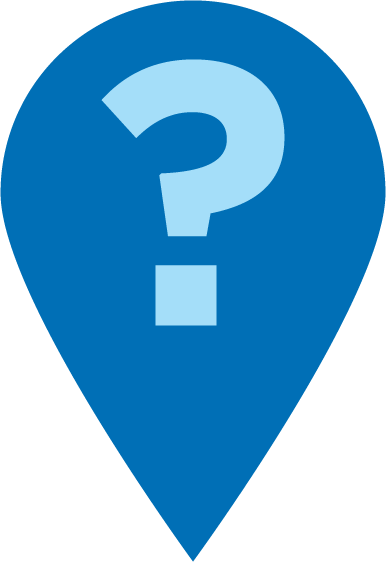 Did you read the words under the picture too?
This word is bolded. It is probably in the glossary. Let’s go look at it!
Where else can you find information on this page?
Is there any part of the page we haven’t looked at?
[Speaker Notes: Remind families that the at-home reading coach always asks questions! 
► For multilingual families specifically: Some families may come from a culture where asking questions and “coaching” their child may be an unfamiliar practice. Instead, they may be more used to being directive and having the answers​.
Encourage families to keep trying this coaching technique and assure them that the more they do it, the more comfortable it will become. ​
Although “parent as expert” and “parent as coach” are equally valid positions, asking questions and encouraging children to find the answer out for themselves instead of telling them an answer can help children internalize the learning in a different way.  
This is a good time to remind parents that even though asking questions may not at present be a regular practice for them, this is an opportunity for them to acquire and practice new skills that will help their children. Cultural shifts are usually most effective when they're explicit.​
Use this slide to ensure that families have some questions they can ask during practice time.
Ask families to hold up the number of questions they already have written down or are prepared to use. If it looks like the room is prepared, you may skip this slide or ask families to share other questions they have written down throughout the workshop.
Share with families that there are also sample questions on the Reading Tip Sheet.

Sample script
At Springboard, the most important thing we want you to leave with is to ALWAYS ASK QUESTIONS. You want to ask your child questions to help them figure out words, understand what they’re reading, sound more like a storyteller, and enjoy what they are reading. Today we’ve learned questions to help your child use text features to get all the information the author wants us to know.

Sample script in Spanish
En Springboard, lo más importante con lo que queremos que se vaya es: QUE SIEMPRE HAGA PREGUNTAS. Quiere hacerle preguntas a su hijo para ayudarlo a descifrar palabras, comprender lo que está leyendo, sonar más como un narrador y disfrutar lo que está leyendo. Hoy hemos aprendido preguntas para ayudar a su hijo usar funciones de texto para obtener toda la información que el autor quiere que sepamos.]
Reading = conversation (2-3)
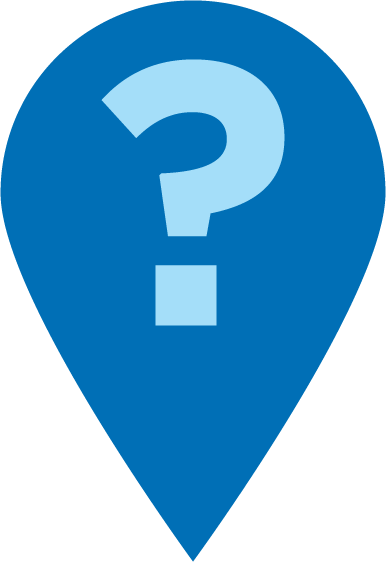 Look around this page. Where else can we find some information?
Do you see a label or a caption on this page? How does that help you?
Did you read the heading? What does that add to your understanding?
[Speaker Notes: Remind families that the at-home reading coach always asks questions! 
► For multilingual families specifically: Some families may come from a culture where asking questions and “coaching” their child may be an unfamiliar practice. Instead, they may be more used to being directive and having the answers​.
Encourage families to keep trying this coaching technique and assure them that the more they do it, the more comfortable it will become. ​
Although “parent as expert” and “parent as coach” are equally valid positions, asking questions and encouraging children to find the answer out for themselves instead of telling them an answer can help children internalize the learning in a different way.  
This is a good time to remind parents that even though asking questions may not at present be a regular practice for them, this is an opportunity for them to acquire and practice new skills that will help their children. Cultural shifts are usually most effective when they're explicit.​
Use this slide to ensure that families have some questions they can ask during practice time.
Ask families to hold up the number of questions they already have written down or are prepared to use. If it looks like the room is prepared, you may skip this slide or ask families to share other questions they have written down throughout the workshop.
Share with families that there are also sample questions on the Reading Tip Sheet.

Sample script
At Springboard, the most important thing we want you to leave with is: to ALWAYS ASK QUESTIONS. You want to ask your child questions to help them figure out words, understand what they’re reading, sound more like a storyteller, and enjoy what they are reading. Today we’ve learned questions to help your child use text features to get all the information the author wants us to know.

Sample script in Spanish
En Springboard, lo más importante con lo que queremos que se vaya es: QUE SIEMPRE HAGA PREGUNTAS. Quiere hacerle preguntas a su hijo para ayudarlo a descifrar palabras, comprender lo que está leyendo, sonar más como un narrador y disfrutar lo que está leyendo. Hoy hemos aprendido preguntas para ayudar a su hijo usar funciones de texto para obtener toda la información que el autor quiere que sepamos.]
Multilingual families
Use this with books in any language.
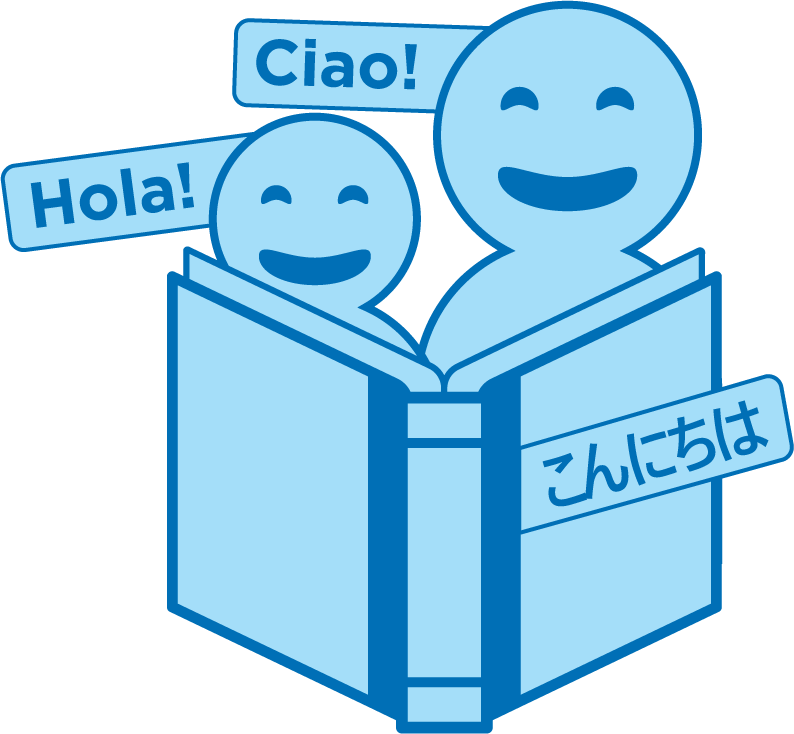 Talk about the subject of the book first.
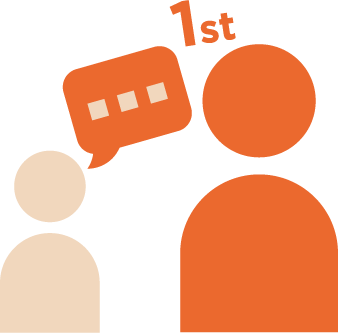 Ask questions and talk about books in any language! Explain the glossary words in another language.
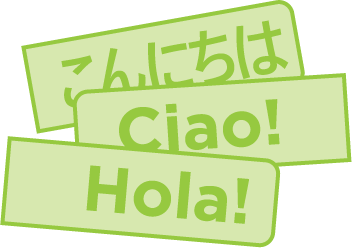 [Speaker Notes: Use this slide if families’ primary language is not English or they may have specific questions. Alternatively, if you have talked about accommodations throughout the reading tip explanation you may skip this slide or use it to briefly sum up. 
Explain the tips on the slide. If you need more detail, see “Ideas to differentiate” in the Workshop Guide.]
Practice time
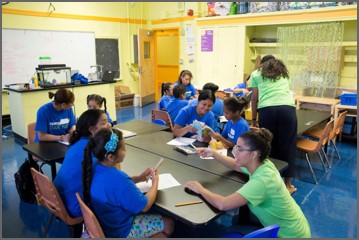 Call me over when you have a question!
Notice the text features.
1
Use the text features to squeeze out more information.
2
[Speaker Notes: Part 3: Practice time

Note: Practice time should be most of the remaining time. Leave 10 minutes or so at the end for reflection.
Summarize the tip and remind families to repeat these steps during practice time.
Take a moment to explain that you’ll be circulating around while they practice to provide one-on-one support and answer any questions.
►Multilingual parents in particular often come with feelings of self-consciousness that can be overcome when they know why they're being observed. 
Remind families to ask questions as they use the tip.
There are also sample questions on the Reading Tip Sheet.
To support families, consider underlining two high-leverage questions on the Reading Tip Sheet as you circulate. 
Remind families they can always work on their action plan or other strategies during practice time, especially if they have questions or want some help with it.
Circulate and work with families. Here are some suggestions:
Walk over to a family. Ask, “Do you have any questions about the reading tip?”
If yes, answer question.
If no, say, “May I listen in for a moment?
Listen for a full minute.
Compliment the family on something they did well and then leave them with one suggestion (if needed)
Walk over to a family and ask, “Can I try this reading tip with your child?”
After you’ve modeled it, ask the adult, “What did you notice me doing?” or say “Did you notice that I…”
Gather “glows”(things that families did that you want to lift up to the group) and “grows” (things families do that you want to stop and correct/clarify for the whole group).
Share the “glows” and “grows” at 10 mins into practice time or wait until the end.
Keeps “grows” anonymous, but congratulate specific families on “glows.”]
Reflect
Any questions about the reading tip?
Turn and talk with your child: Do we feel ready to try this reading tip at home?
Please share how you might use this at home.
Your question will help someone else in the room!
[Speaker Notes: Part 4: Reflection & updates 

Invite participants to ask questions.
Give ample wait time for each question. ​
Remind families that when parents talk they make it safe for more hesitant parents to share. It builds community in the classroom. ​
Encourage other voices to share.
In addition, you could share some “glows” and “grows” you noticed while walking around and supporting families during practice time.
Check in on the goal of Family Workshops.​
Read “Any questions…”? and wait. Let this question hang and give ample wait time.​
Invite families who don’t yet feel equipped to do the reading tip on their own to raise their hand (or indicate in a more private way) so you can check in with them personally before they leave the workshop.
Invite a family volunteer to share how they will use the reading tip at home.
If time permits, you may do a whip-around share. 
Invite families to each share one thing (in 30 seconds or less). This could be: 
Something they learned
One thing they’re excited to try at home
One thing they found challenging about this tip
One step they will focus on this week]
Feedback, please
Your input improves our time together!
[Speaker Notes: Invite families to make a reading plan for the upcoming week.
Remind families that readers need “reading together” time and “reading alone” time.
Remind families that reading in workshops counts as “reading together time” and they should log it (if applicable).
Invite families to give you feedback so that you can facilitate a workshop that works for them!
Families can use the printed feedback form (if available) or a digital feedback form.
Invite families to give you more informal feedback. This could look like a thumbs up if they liked the reading tip or writing one thing they hope for the next workshop.
Use this time to meet individually with families as needed.
 
Sample script
And finally, I want to make sure I’m hosting a Family Workshop that works for you. Every workshop, you’ll have a chance to give me feedback, and I promise you that I will read it and do my best to incorporate it. Will you fill out the survey before you leave? If you’d rather talk about your suggestions instead of writing them down let me know. Thanks, and see you at the next workshop!

Sample script in Spanish
Para cerrar, quiero asegurar que estoy dando un taller de familia que les sirve a ustedes. En cada taller, tendrán la oportunidad de proveer comentarios. Yo les prometo que los voy a leer y voy a hacer mi mejor esfuerzo para incorporar los consejos en el próximo taller. ¿Pueden contestar el sondeo antes de irse? Si prefieren platicar sobre sus ideas, en vez de escribirlas, avísenme. ¡Gracias y nos veremos en el próximo taller!]